Indemnización adicional por Vulneración de Derechos Fundamentales
Adrián Todolí Signes
Prof. Titular Derecho del trabajo y de la Seguridad Social
Universidad de Valencia
@TodoliAdrian
www.adriantodoli.com
Tipos de indemnizaciones adicionales
Indemnización adicional Carta Europea de Derechos Sociales (art. 24 CEDS)
Indemnización adicional por vulneración de derechos fundamentales (183 LRJS)
Los Tribunales deben determinar la cuantía de los daños morales en toda sentencia que declare la existencia de lesión de un derecho fundamental
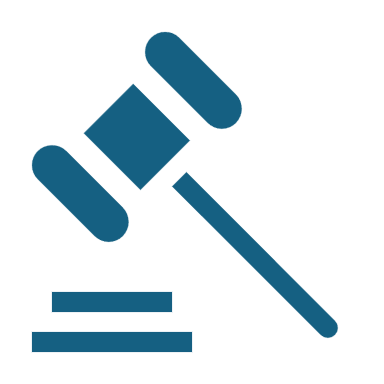 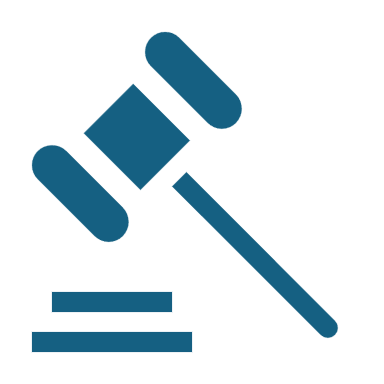 Con independencia de que el demandante aporte o no criterios de cálculo para cuantificar la indemnización por vulneración de derechos fundamentales
Tribunal Constitucional en la Sentencia nº 61/2021, de 15 de marzo, y por el Tribunal Supremo de 10 de enero de 2023 rec. 2582/2020
¿Aunque no se pida en absoluto la indemnización en la demanda?
“Entendemos que la conclusión que derivada de la doctrina es que, en cualquier caso, la violación de un derecho fundamental lleva implícita, por ministerio de la ley, la indemnización por daños morales, también cuando el resarcimiento no se hubiera solicitado STSJ de Galicia de 14 de febrero de 2023 (rec. 6185/2022) 
“Aun cuando no se haya reclamado nada al respecto, se presume un daño moral que debe ser también indemnizado” SJS de Gijón de 15 de noviembre de 2022 Proc. 467/2022)
Incluso el Tribunal Supremo sí ha considerado que se produce incongruencia por omisión cuando condenando por vulneración de derechos fundamentales no se pronuncia la sentencia sobre la indemnización, aunque este punto no haya sido expresamente pedido por el demandante en el recurso, dado que sí fue pedida la indemnización expresamente en la primera instancia (STS de 10 de enero de 2023 rec. 2582/2020).
Ahora bien, cuando la parte actora no lo pidió ni en la instancia, ni en el trámite de impugnación al recurso de suplicación, ni siquiera lo ha solicitado en su impugnación al presente recurso de casación para la unificación de doctrina no cabe indemnización STS de 8 de marzo de 2022 (rec. 130/2019).
¿Qué criterios o parámetros?
Finalidad normativa 183.1 LRJS
Resarcir a la víctima
Reestablecer en la integridad de su situación anterior a la lesión
Prevenir el daño
Gran heterogeneidad de resoluciones
en algunos casos fundamentando su decisión, 
en otros aceptando la cantidad solicitada en la demanda (en aquellos casos que la demanda solicita una indemnización concreta) sin mayor fundamentación, 
recurriendo a una cantidad a tanto alzado sin justificar o motivar la decisión 
usando la sanción mínima establecida en la LISOS para infracciones muy graves correspondientes con las sanciones por vulneración de DDFF
Tribunal Supremo de 20 de abril de 2022 rec 2391/2019.
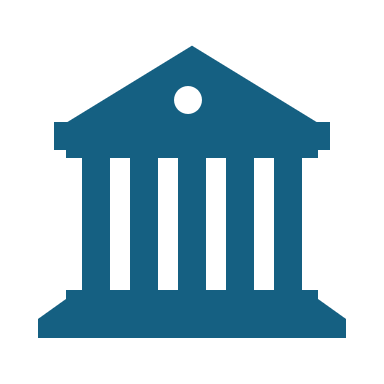 Catálogo abierto de ocho criterios o bases que los tribunales deberían tener en cuenta
1) la antigüedad del trabajador en la empresa; 
2) la persistencia temporal de la vulneración del derecho fundamental; 
3) la intensidad del quebrantamiento del derecho; 
4) las consecuencias que se provoquen en la situación personal o social del trabajador o del sujeto titular del derecho infringido; 
5) la posible reincidencia en conductas vulneradoras; 
6) el carácter pluriofensivo de la lesión; 
7) el contexto en el que se haya podido producir la conducta o una actitud tendente a impedir la defensa y protección del derecho transgredido; 
8) otros que puedan valorarse atendidas las circunstancias de cada caso
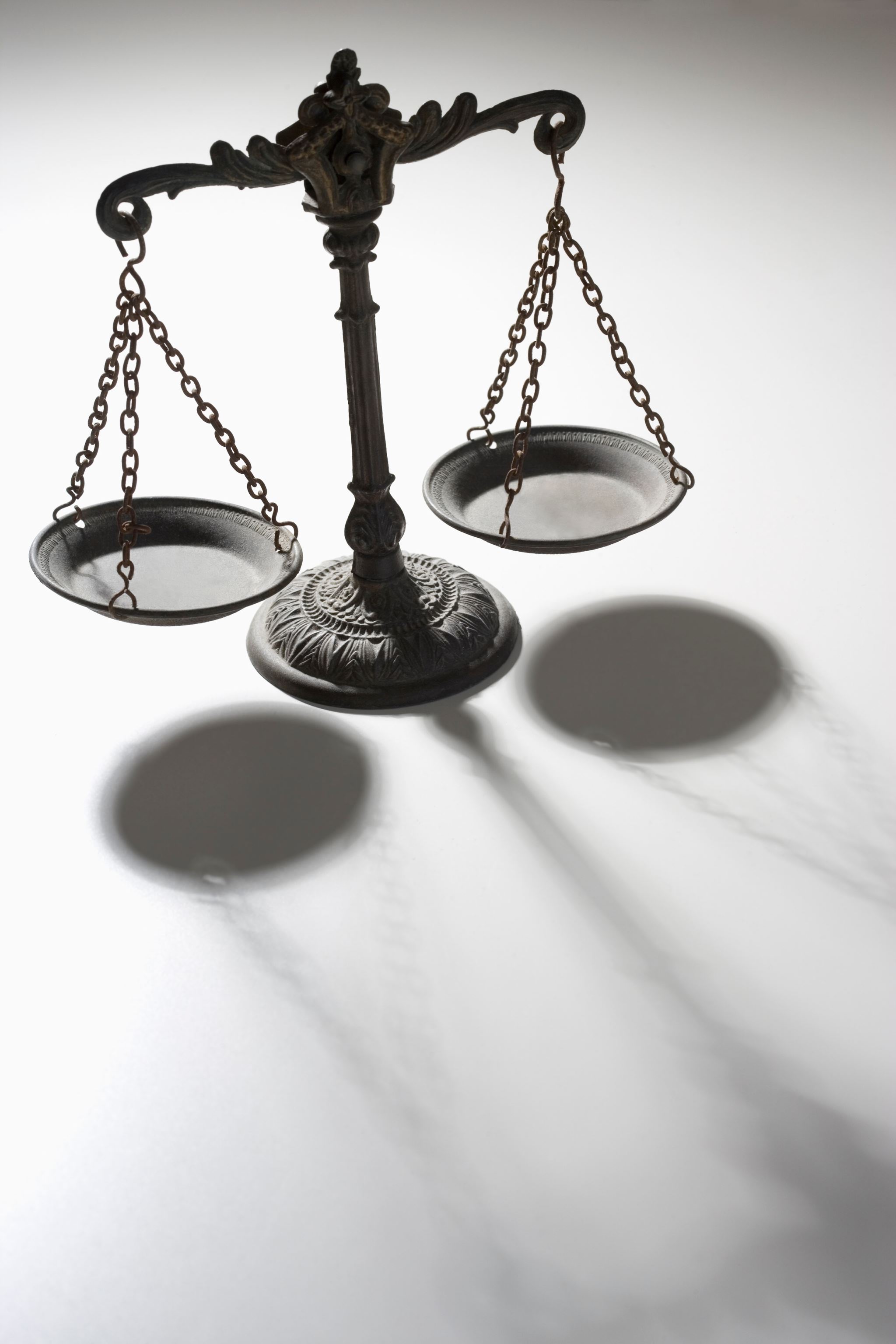 En la práctica solamente
1) salario de la persona trabajadora
2) antigüedad; 
3) vulneración de más de un derecho fundamental; 
4) reincidencia en la conducta empresarial; 
5) consecuencias de la conducta vulneradora; 
6) la existencia de otra forma de reparación del daño
SALARIO
STS de 9 de marzo de 2022, rec 2269/2019 ha considerado que no procede condenar a la indemnización solicitada, sino al mínimo establecido por la LISOS para sanciones muy graves cuando el salario percibido era de escasa entidad
En el caso de salarios anuales entre 30.000 y 55.000 euros se ha condenado a indemnizaciones entre 10.000, 12.000 y 15.000 euros 
STSJ de Madrid de 25 de noviembre de 2022 (rec. 1031/2022), con un salario anual de 46.800 euros
STSJ de Madrid de 17 de junio de 2022 (rec. 417/2022), con un salario anual de 42.000. 
STSJ de Madrid de 24 de septiembre 2021 (rec. 566/2021) con un salario anual de 36.420 euros.
Con salarios anuales de entre 55.000 y de 67.000 euros se ha condenado a una indemnización de 25.000 euros STS de 14 de noviembre de 2023 (rec. 1975/2021) y en el segundo STSJ de Cataluña de 30 de abril de 2021 (rec. 5044/2020)
Antiguedad
Vulneración de más de un Derecho Fundamental
STSJ de Galicia de 14 de febrero de 2023 (rec. 6185/2022) condena a 15.000 euros por daños morales por vulneración del derecho a la indemnidad (la persona despedida presentó varias demandas contra la empresa y asistió como testigo en favor de compañeros de trabajo) y de la libertad de expresión (envió 74 correos electrónicos a la empresa con incidencias e irregularidades en el trabajo).
La STSJ de Cataluña de 21 de octubre de 2021 (rec. 1864/2021) condena a una indemnización de 15.000 euros por vulnerar la garantía de indemnidad (despido por reclamación interna de horas extras devengadas y no abonadas) y por discriminación (también solicitó el permiso parental del art. 37.6 ET).
Doble vulneración la indemnización ha alcanzado los 25.001 euros por exclusión de una representante sindical en excedencia forzosa que no es subrogada cuando sí existía obligación, lo que implica vulneración de la libertad sindical y discriminación (art. 17 ET) SJS de Oviedo de 13 de octubre de 2021 (proc. 25/2021).
Condena a 10.000 euros por daños morales provocados por la vulneración de los derechos de libertad de expresión y de libertad sindical en un caso en el que un representante sindical es despedido por subir un video a Tik-Tok relativo a las condiciones laborales impuestas por la empresa STSJ de Cataluña de 27 de diciembre de 2022 (rec. 2979/2022).

STSJ de Madrid de 25 de noviembre de 2022 (rec. 1031/2022) que condena a 10.000 euros de indemnización por vulneración de los derechos de libertad de expresión y de información del trabajador. El despido de un guionista de RTVE es causado por la inclusión de un rótulo sobreimpresionado en una noticia que dice “Ascensión se va de España como su abuelo”. Se podría así entender una doble vulneración; i) de la libertad de expresión de cualquier persona; ii) de la libertad de información como periodista en un medio informativo
Vulneración de más de un Derecho Fundamental
Ya había vulnerado el derecho a la indemnidad de la persona trabajadora en el pasado mediante un despido declarado nulo y que vuelve a reincidir despidiendo de nuevo al trabajador, se considera adecuada una indemnización de 30.000 euros STSJ de País Vasco de 10 de enero de 2023 (rec. 2559/2022).
Tribunal Supremo en sentencia de 20 de abril de 2022 (rec. 2391/2019) para conceder una indemnización de 60.000 euros argumentó, entre otros agravantes, que otra trabajadora distinta a la demandante había presentado la dimisión por la situación que se vivía en la empresa
Reincidencia en la conducta
La situación de incapacidad temporal de la persona trabajadora. En este sentido, la STS de 20 de abril de 2022 (rec. 2391/2019) admite una condena de 60.000 euros (dos años de salario) por una Incapacidad temporal cuyos orígenes estaban relacionados con aspectos que finalmente dieron lugar a la violación de derechos fundamentales.
STS de 14 de noviembre de 2023 (rec. 1975/2021) condena a una indemnización de 25.000 euros (6 meses de salario) a una persona despedida por su situación de salud, en la que, adicionalmente, la empresa se niega a proporcionarle una silla adecuada a sus padecimientos y limitaciones, a la vez que, durante todo el proceso conflictivo, la persona inicia dos situaciones de incapacidad temporal.
La STSJ de País Vasco de 28 de junio de 2022 (rec. 19/2022) condena a 16.000 euros (un año de salario) por vulneración de la garantía de indemnidad a una persona trabajadora que durante el proceso conflictivo sufre una incapacidad temporal
Consecuencias de la conducta (IT)
Especial reproche de la conducta
En aquellos casos en los que la nulidad no es posible o no existe otra forma de reparar el daño, la indemnización debería ser mayor. Así, por ejemplo, la STSJ de Cataluña de 30 de abril de 2021 (rec. 5044/2020) condena a 25.000 euros de indemnización de daños morales a una persona que solicita la extinción indemnizada del art. 50 ET (y, por tanto, no hay nulidad) por vulneración del derecho a la intimidad y a la dignidad
Existencia de otra forma de reparación
Criterios no encontrados para la cuantificación del daño
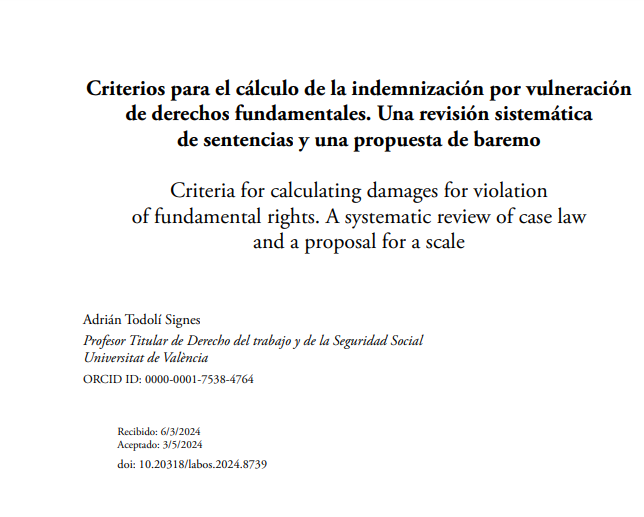 Propuesta de baremo para el cálculo de la indemnización por vulneración de derechos fundamentales basada en los criterios judiciales actuales
Tope mínimo y máximo
Indemnización estándar sin agravantes: 6 meses de salario
Vulneración de más de un derecho fundamental x2
Agravante antigüedad 
+ de 20 años de antigüedad x2. 
1 y 4 +50%
Atenuante: otra forma de reparación patrimonial – 50%
Propuesta de baremo
Tiempo de duración de la lesión sufrida: 10% por cada mes
Reiteración en la vulneración de derechos fundamentales en la empresa: 100-200%
Cifra de negocio: baremo
Si hay duda jurídica razonable: eximente de la finalidad preventiva
Baremo
Ayudar a calcular la solicitud de la demanda (evitar demandas desorbitadas/mala fe)
Reducir la variabilidad de las indemnizaciones
Dar seguridad jurídica (posibilidad de predecir) a las partes y a los jueces
MUCHAS GRACIAS
Adrián Todolí Signes
 @TodoliAdrian
www.adriantodoli.com